BUSINESS SLIDES
BUSINESS SLIDES
BUSINESS SLIDES
BUSINESS SLIDES
BUSINESS SLIDES
BUSINESS SLIDES
BUSINESS SLIDES
BUSINESS SLIDES
BUSINESS SLIDES
BUSINESS SLIDES
BUSINESS SLIDES
BUSINESS SLIDES
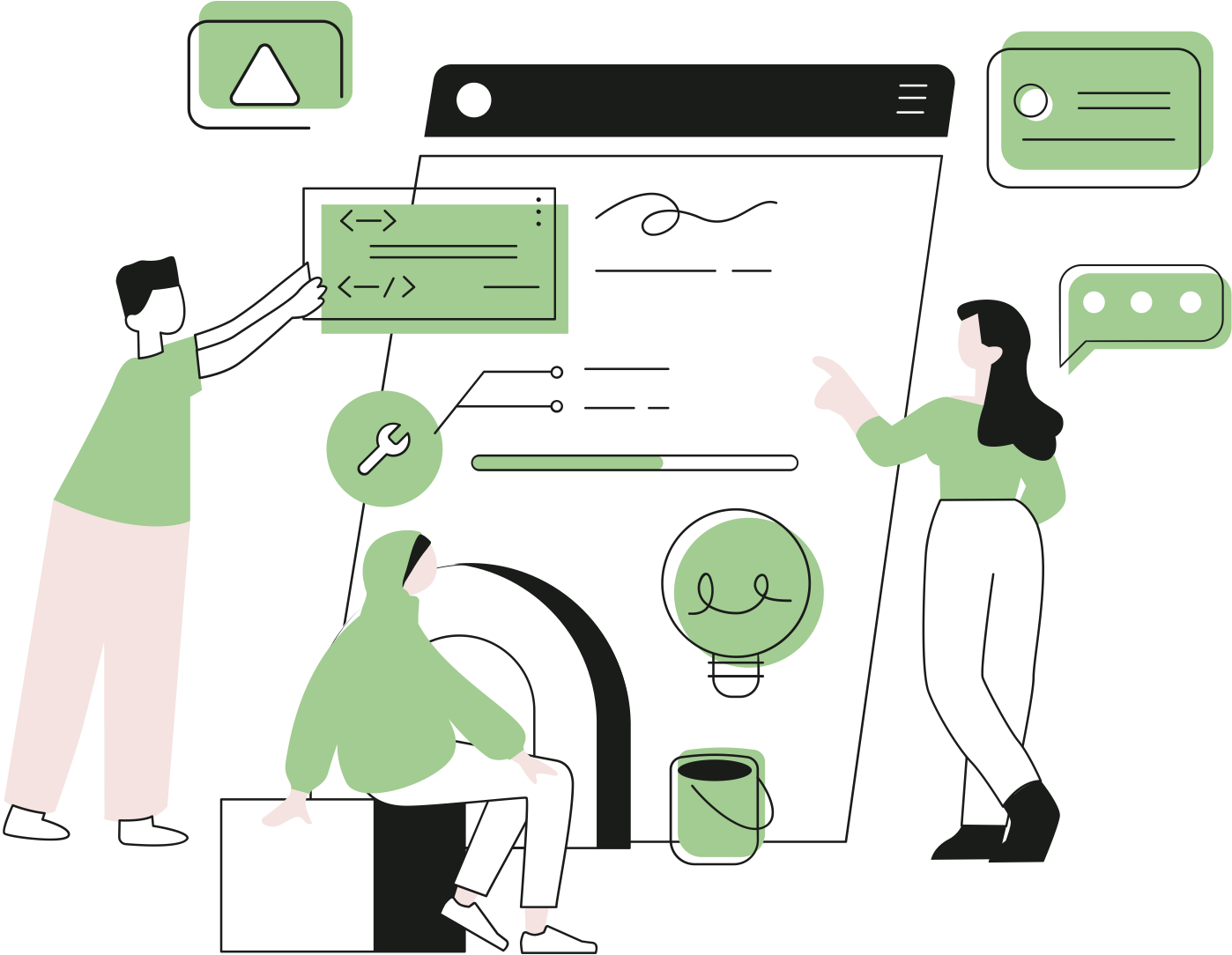 CUSTOMER JOURNEY MAP
Lorem ipsum dolor sit amet, consectetur adipiscing elit, sed do eiusmod tempor incididunt ut labore et dolore magna aliqua.
POINT 01
POINT 02
POINT 03
POINT 04
Lorem ipsum dolor sit amet, consectetur adipiscing elit, sed do eiusmod tempor.
Lorem ipsum dolor sit amet, consectetur adipiscing elit, sed do eiusmod tempor.
Lorem ipsum dolor sit amet, consectetur adipiscing elit, sed do eiusmod tempor.
Lorem ipsum dolor sit amet, consectetur adipiscing elit, sed do eiusmod tempor.
CUSTOMER JOURNEY MAP
BUSINESS SLIDES
POINT 02
POINT 04
Lorem ipsum dolor sit amet, consectetur adipiscing elit, sed do eiusmod tempor incididunt ut labore et dolore magna aliqua.
Lorem ipsum dolor sit amet, consectetur adipiscing elit, sed do eiusmod tempor incididunt ut labore et dolore magna aliqua.
AWARENESS
CONSIDERATION
ACQUISITION
SERVICE
QUALITY
POINT 03
POINT 05
POINT 01
Lorem ipsum dolor sit amet, consectetur adipiscing elit, sed do eiusmod tempor incididunt ut labore et dolore magna aliqua.
Lorem ipsum dolor sit amet, consectetur adipiscing elit, sed do eiusmod tempor incididunt ut labore et dolore magna aliqua.
Lorem ipsum dolor sit amet, consectetur adipiscing elit, sed do eiusmod tempor incididunt ut labore et dolore magna aliqua.
CUSTOMER JOURNEY MAP
BUSINESS SLIDES
POINT 02
POINT 01
Lorem ipsum dolor sit amet, consectetur adipiscing elit, sed do eiusmod tempor.
Lorem ipsum dolor sit amet, consectetur adipiscing elit, sed do eiusmod tempor.
CUSTOMER JOURNEY MAP
POINT 03
POINT 04
Lorem ipsum dolor sit amet, consectetur adipiscing elit, sed do eiusmod tempor.
Lorem ipsum dolor sit amet, consectetur adipiscing elit, sed do eiusmod tempor.
CUSTOMER JOURNEY MAP
BUSINESS SLIDES
POSITIVE
POINT 01
POINT 02
POINT 03
POINT 04
POINT 05
NEGATIVE
POINT 01
POINT 02
POINT 03
POINT 04
POINT 05
AWARENESS
CONSIDERATION
ACQUISITION
SERVICE
QUALITY
CUSTOMER JOURNEY MAP
BUSINESS SLIDES
RESOURCE PAGE
Use these design resources in your Canva Presentation.
Fonts
Design Elements
This presentation template
uses the following free fonts:
TITLES:
LIBRE FRANKLIN

HEADERS:
LIBRE FRANKLIN

BODY COPY:
LIBRE FRANKLIN
You can find these fonts online too.
Colors
#7A9C6C
#A2CC91
#CCCCCC
#7C7C7C
#1A1C1A
DON'T FORGET TO DELETE THIS PAGE BEFORE PRESENTING.
CREDITS
This presentation template is free for everyone to use thanks to the following:
for the presentation template
Pexels, Pixabay
for the photos
Happy designing!